Fujiwara hiroshi&virgil abloh
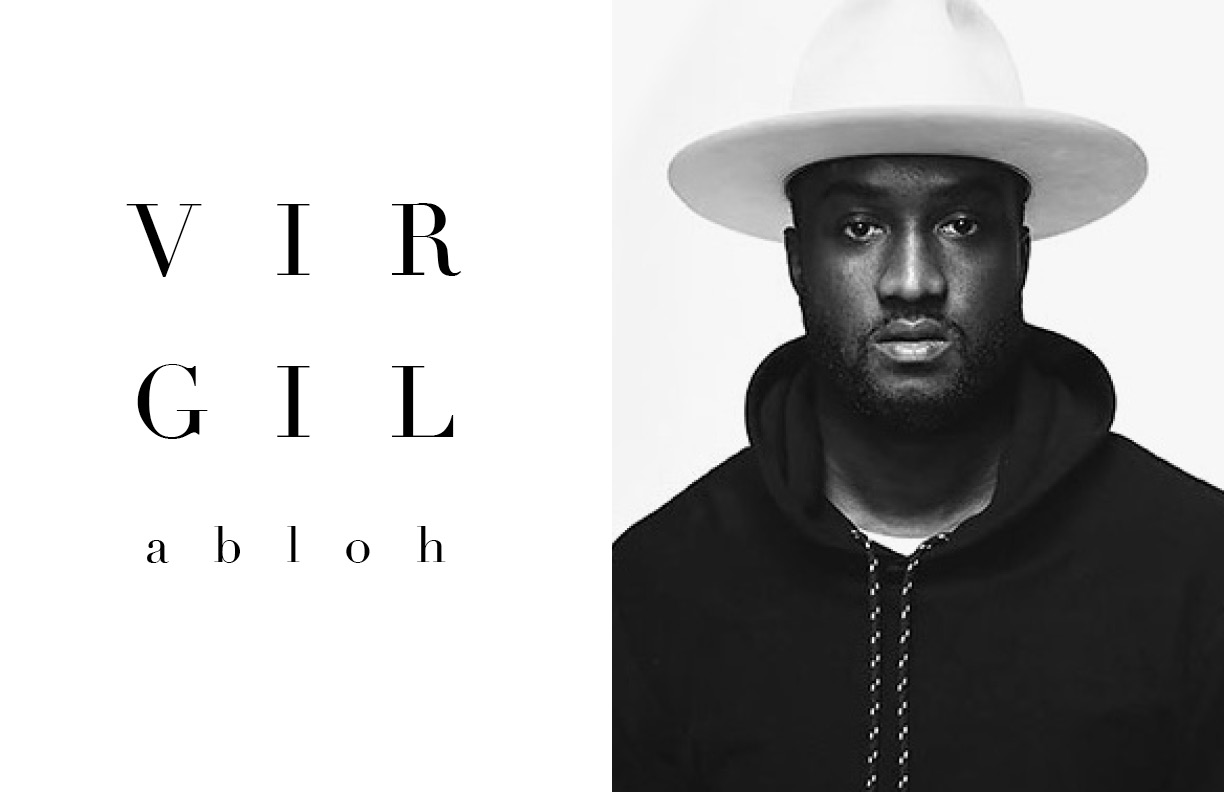 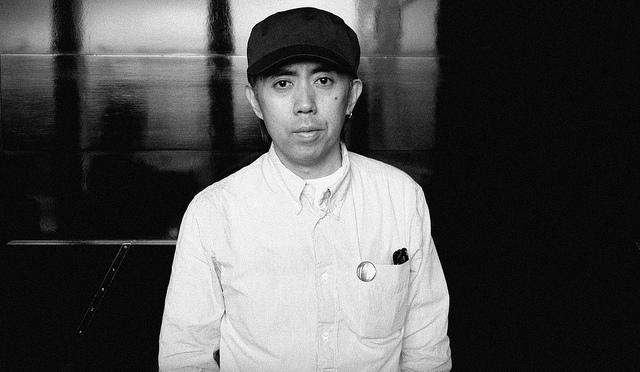 Designer project

					By Lifeng Wu
Back ground info 
The collections 
Why they are important
Similarities and differences
Table of contents
Background
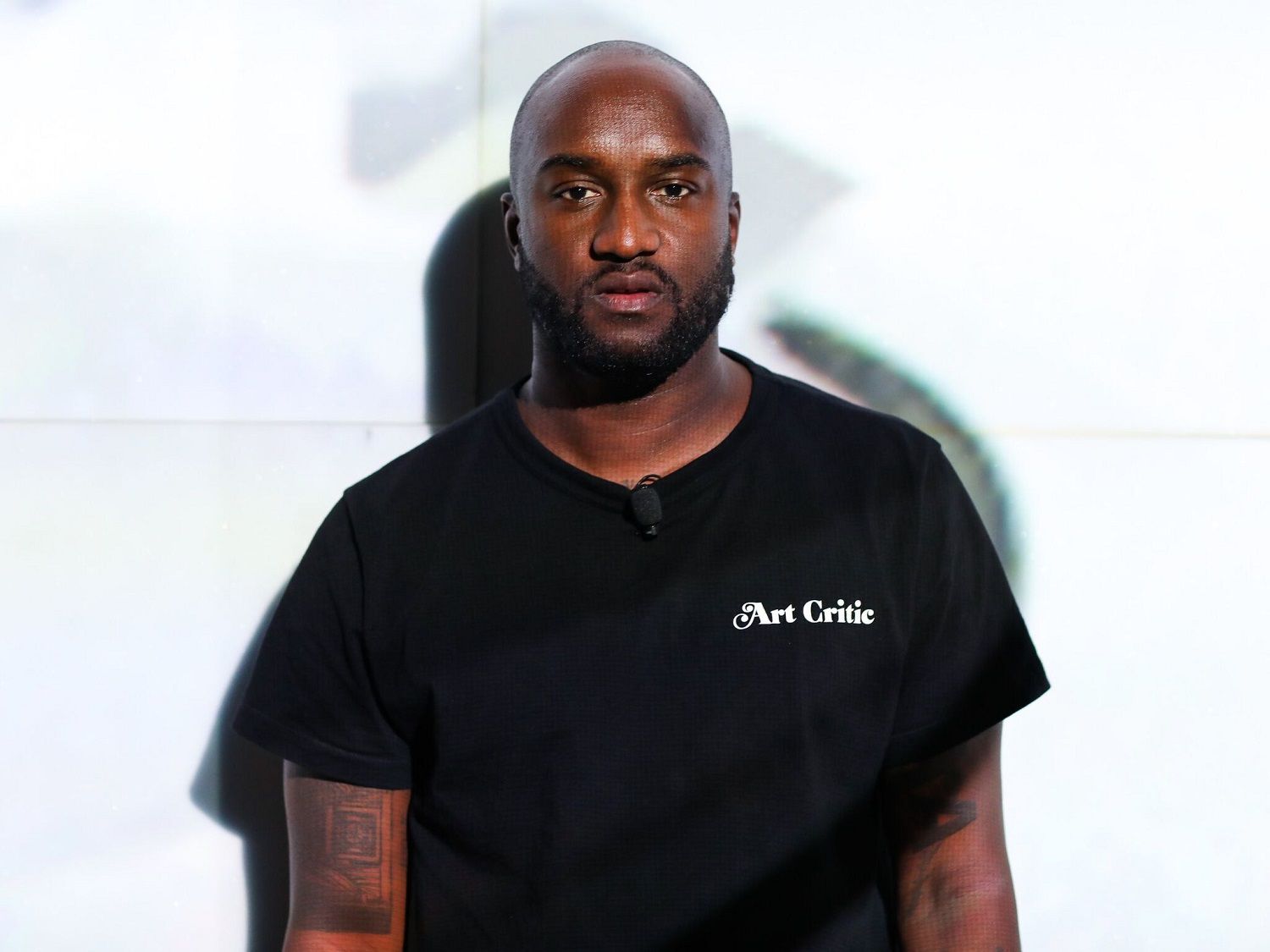 Was born on 1964 in Ise, Mei japan.
  
Won a fashion contest at age 18.
        
The godfather of streetwear fashion.

First brand GOODENOUGH 1989.

Designer of fragment design.
Born on 1980 in Rockford Illinois

Designer of Off-White

Artistic director of Louis Vuitton

Bachelor of science degree in
 civil engineering and master in architecture
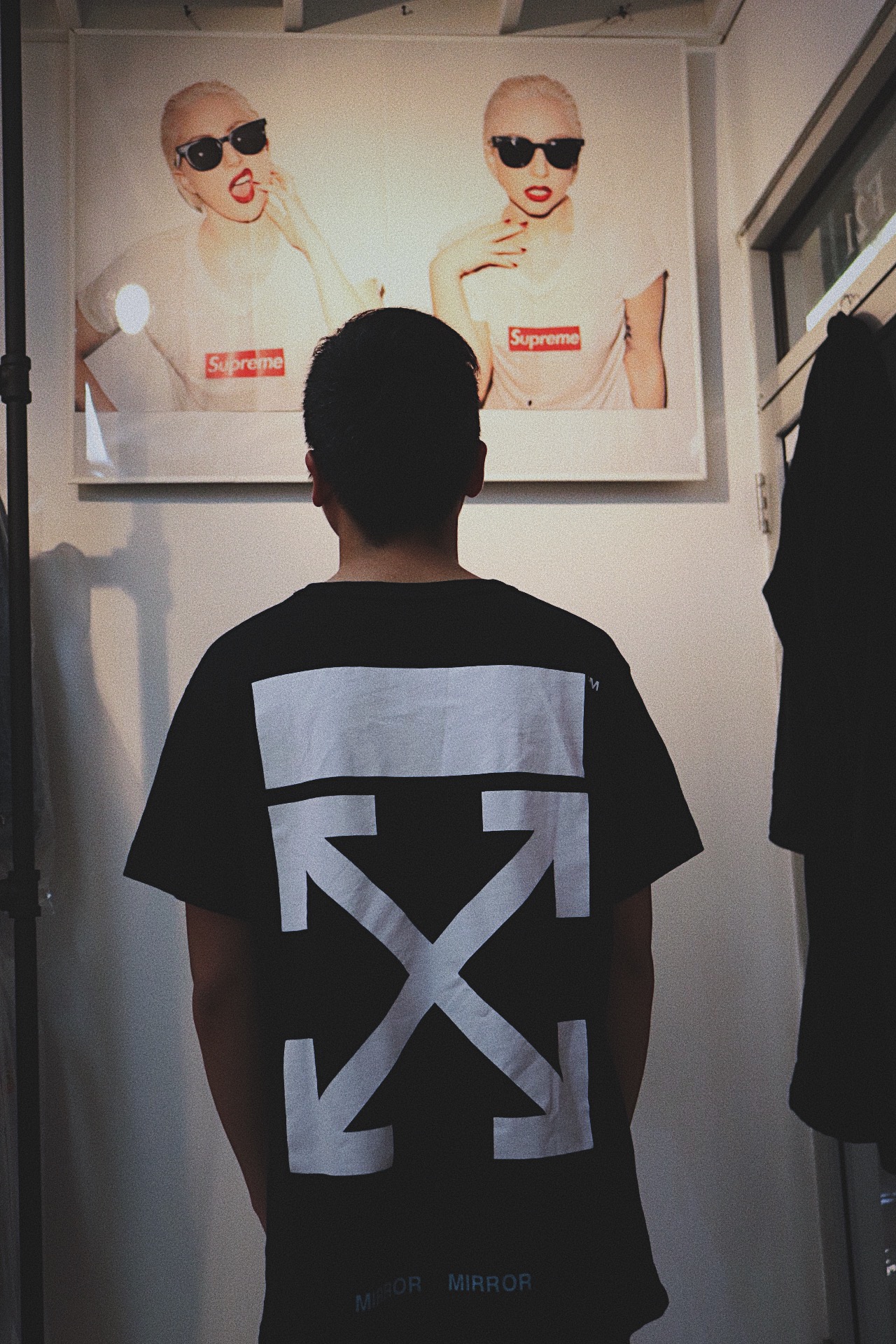 The collection
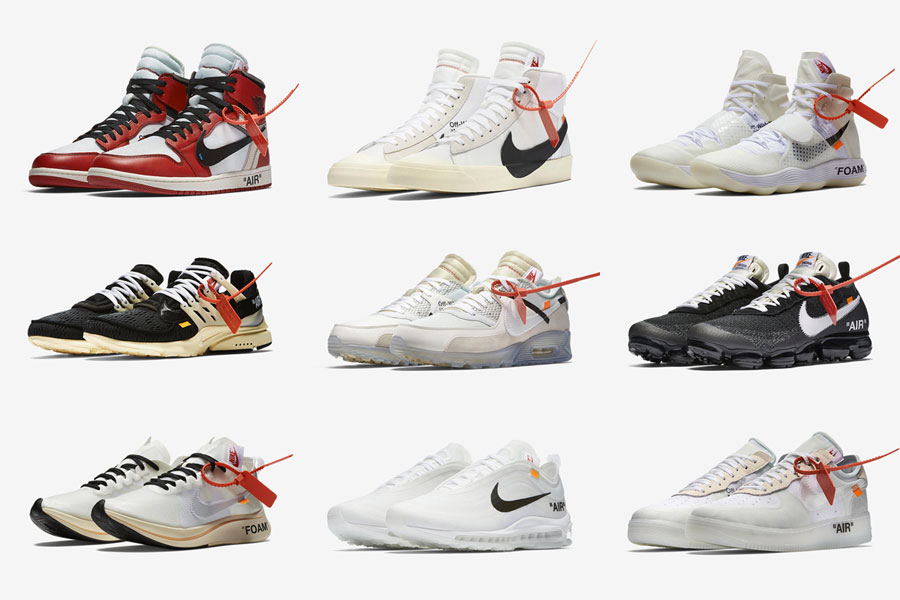 Important
Didn’t just create clothing but also art and music.
Hiroshi helped and mentored NIGO and Takahashi to open up the first store “Nowhere”.
Virgil make street to another level.
Both designer create instantly sold-out products.
Similarities and differences
Similarities
Differences
They all design streetwear
They both are DJs and likes music 
They have created “Off-Black”
They have a total different background 
Different pricing
Virgil is base in USA Hiroshi is base in Japan
Virgil is creating luxury streetwear